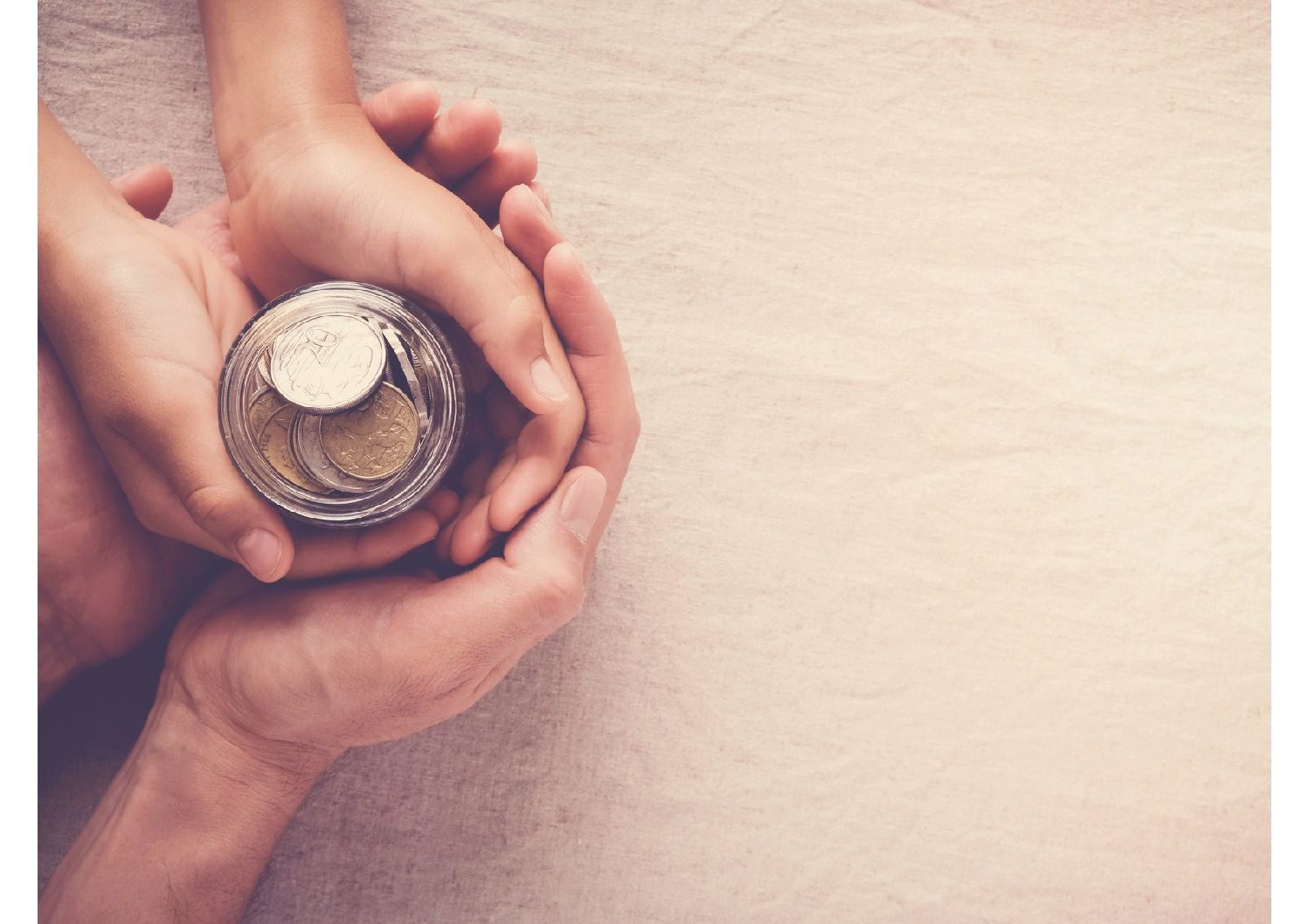 資産運用振り返り2022年9月2週目
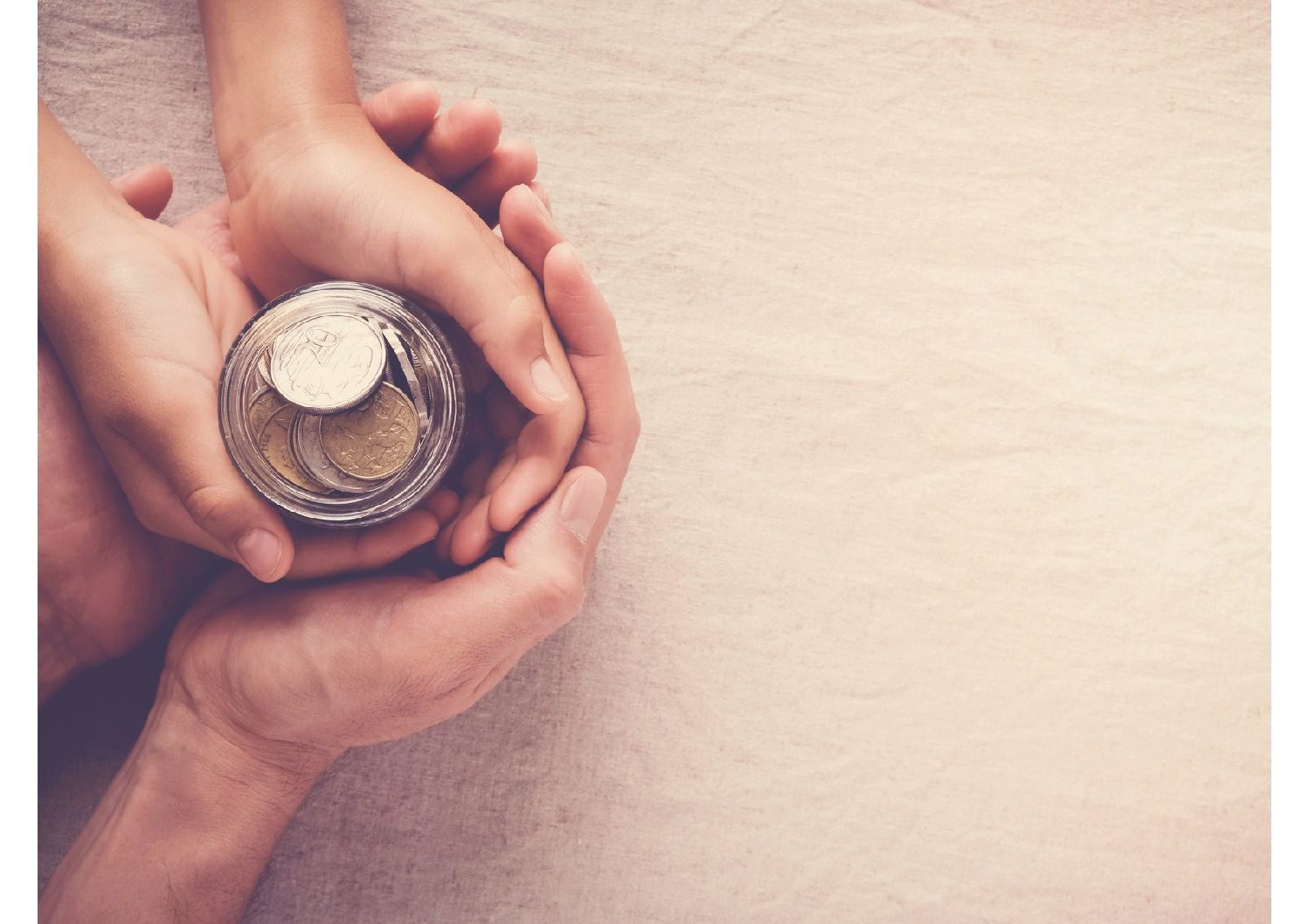 【2023年】 1年間で
資産額を+10百万円
増やした5つのコツ